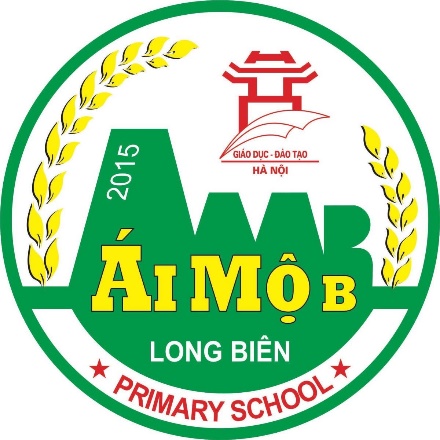 ỦY BAN NHÂN DÂN QUẬN LONG BIÊN
TRƯỜNG TIỂU HỌC ÁI MỘ B
TOÁN 5
BÀI: LUYỆN TẬP
Trang 65, 66
Khởi động
Đặt tính rồi tính:
7,23 : 3
76,8 : 8
7,23   3
76,8   8
2
1
2
1
,
4
8
4
9
,
6
0
3
0
0
[Speaker Notes: HS 1: làm phép tính màu xanh. Muốn chia 1STP cho 1 STN ta làm thế nào?
HS 2: làm phép tính màu đen. Khi thực hiện phép chia 1STP cho 1 STN ta cần lưu ý gì?]
MỤC TIÊU
Biết củng cố cách chia một số thập phân cho một số tự nhiên.
Biết vận dụng kiến thức chia một số thập phân cho một số tự nhiên trong giải toán tỉ lệ.
Thực hành
Bài 1: Đặt tính rồi tính
a) 67,2 : 7
b) 3,44 : 4
4
3,44
7
67,2
8
3
4
0
6
,
,
4
2
9
6
2
4
0
0
c)  42,7 : 7
d) 46,827 : 9
46,827
9
7
42,7
7
0
,
0
3
2
1
8
5
6
,
1
0
2
0
2
7
0
[Speaker Notes: Chốt: Muốn chia 1 STP cho 1STN ta làm thế nào?]
Bài 2:
a) 22,44 : 18
Số bị chia: 22,44
22,44
18
Số chia:      18
4
4
1
,
2
4
Thương:   1,24
8
4
Số dư:
0,12
12
,
Thử lại: 1,24 x 18 + 0,12 = 22,44
Bài 2:
b) Tìm số dư của phép chia sau:  43,19 : 21
21
43, 19
2
,
0
5
1
1
9
14
,
Số dư: 0,14
Bài 3: Đặt tính rồi tính:
21,3 : 5
Chú ý: Khi chia số thập phân cho số tự nhiên mà còn dư, ta có thể chia tiếp bằng cách: viết thêm chữ số 0 vào bên phải số dư rồi tiếp tục chia.
5
21,3
1
3
4
2
6
,
3
0
0
SỐ DƯ
Bài 3: Đặt tính rồi tính
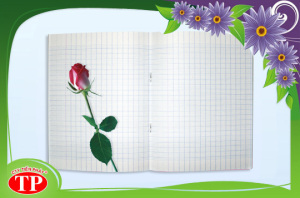 b) 12,24 : 20
a) 26,5 : 25
20
12,24
25
26,5
12
2
0
,
6
1
2
1
,
0
1
6
5
0
4
2
0
0
4
0
0
[Speaker Notes: Chốt: Muốn chia một số thập phân cho một số tự nhiên mà còn dư, ta có thể chia tiếp bằng cách nào?]
Bài 4. Có 8 bao gạo cân nặng 243,2kg. Hỏi 12 bao gạo như thế cân nặng bao nhiêu ki-lô-gam?
Tóm tắt
8 bao gạo : 243,2kg
12 bao gạo : ........kg?
[Speaker Notes: Chốt:]
Bài giải
Khối lượng 1 bao gạo là:
      243,2 : 8 = 30,4 (kg)
Khối lượng 12 bao gạo là:
      30,4 x 12 = 364,8 (kg)
              Đáp số: 364,8 kg
Khối lượng 1 bao gạo là:
      243,2 : 8 = 30,4 (kg)
Khối lượng 12 bao gạo là:
      30,4 x 12 = 364,8 (kg)
              Đáp số: 364,8 kg
[Speaker Notes: Chốt: Con vận dụng kiến thức nào đã học để giải bài toán tỉ lệ này? Khi giải con cần lưu ý gì?
Qua bài tập này chúng ta đã hoàn thành được mục tiêu nào của bài?]
Vận dụng
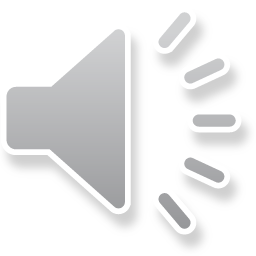 Trò chơi: 
Mảnh ghép bí mật
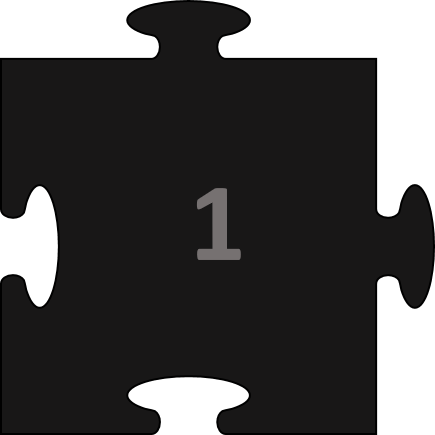 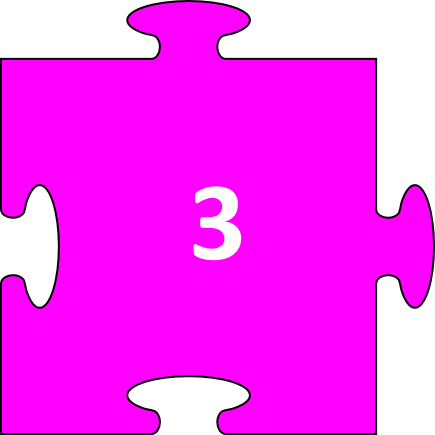 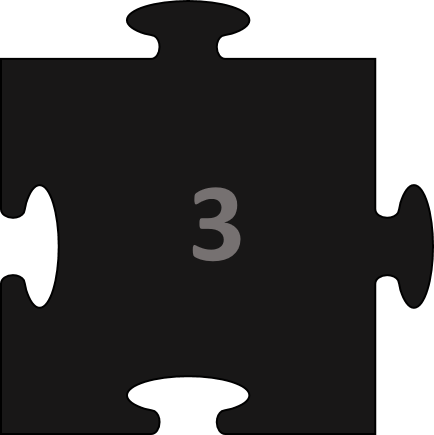 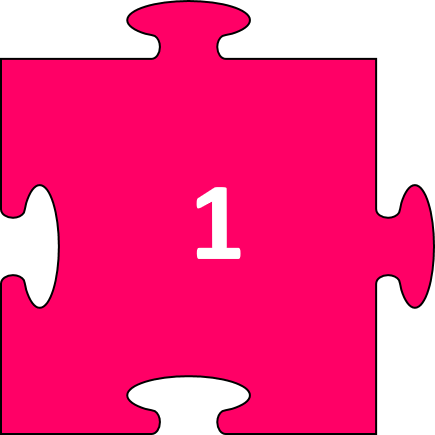 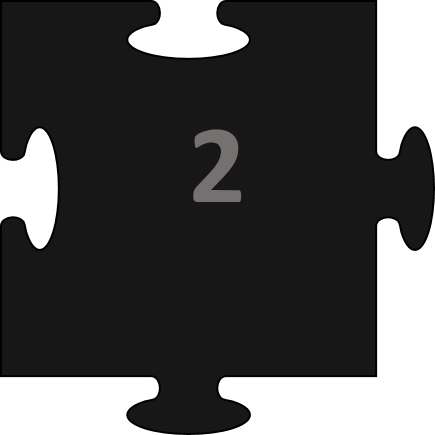 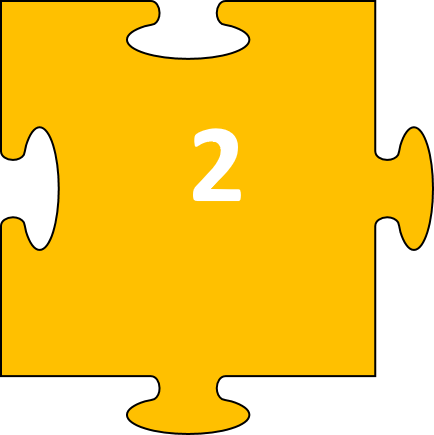 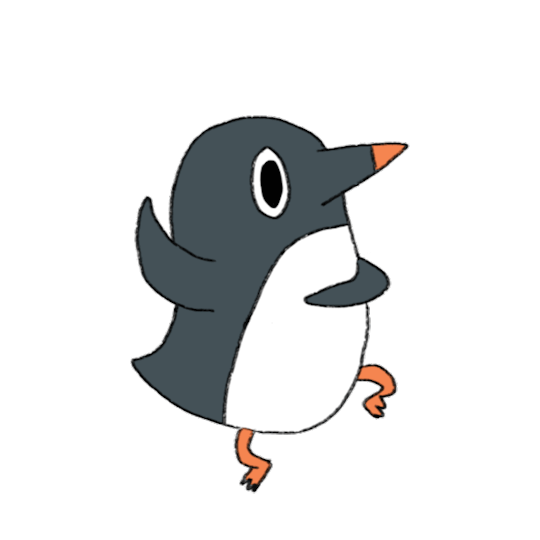 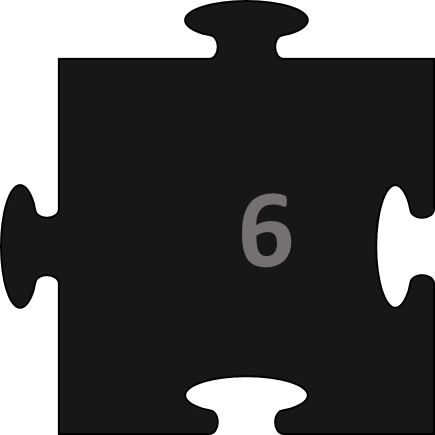 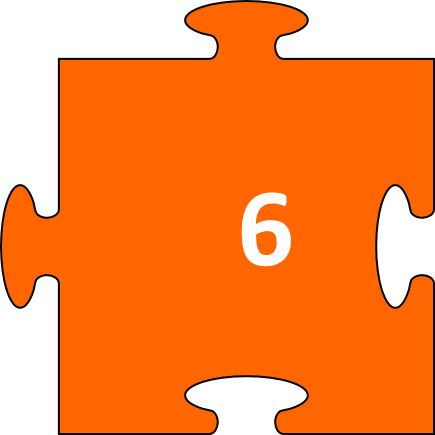 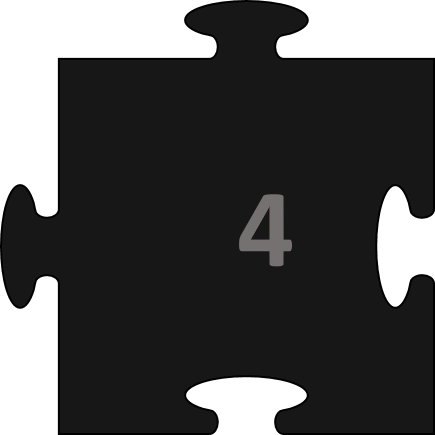 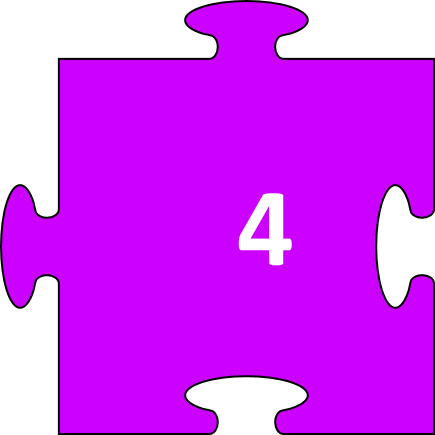 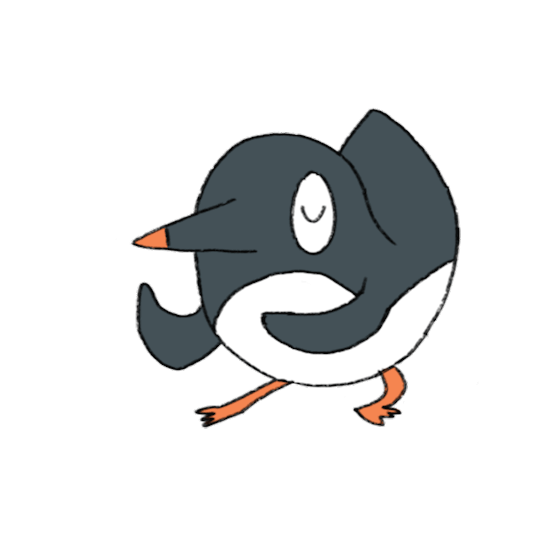 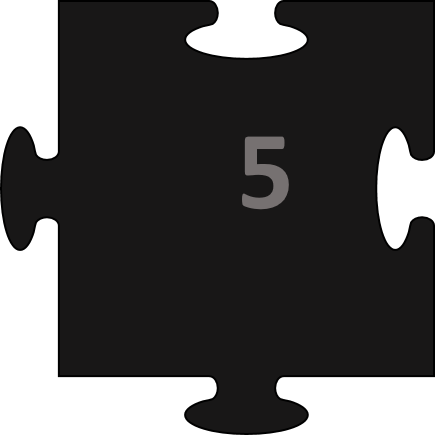 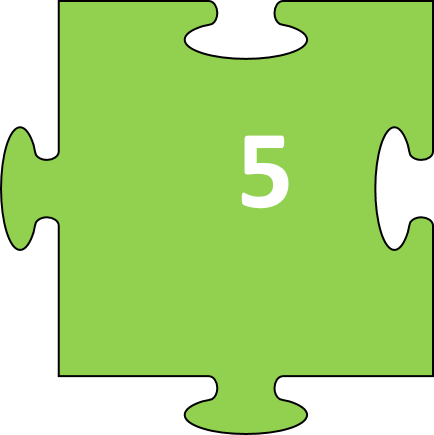 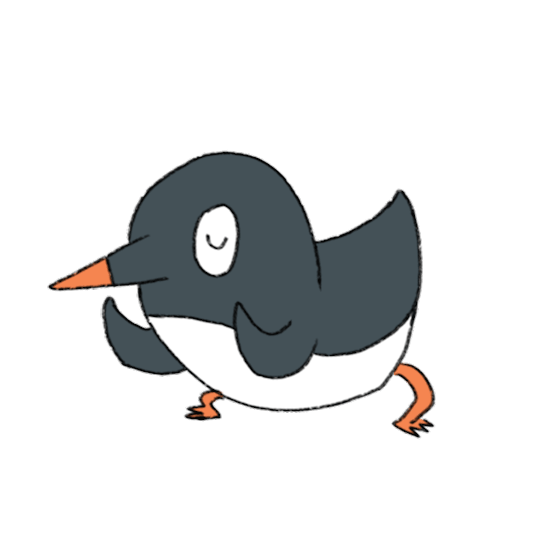 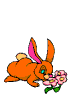 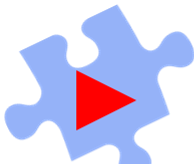 Câu 1: Thương của phép chia 7,8 : 2?
3,9
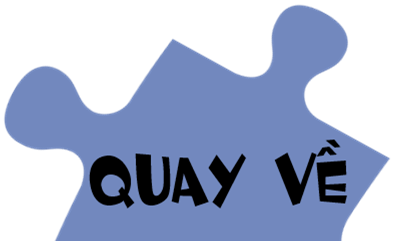 Câu 2: Nêu cách thử lại đối với phép chia 47,32 : 23 có thương là 2,05 và số dư là 0,17 ?
Thử lại: 2,05 x 23 + 0,17 = 47,32
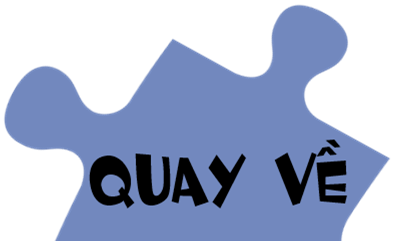 Câu 3: Số dư của phép chia 16,98 : 16?
0,02
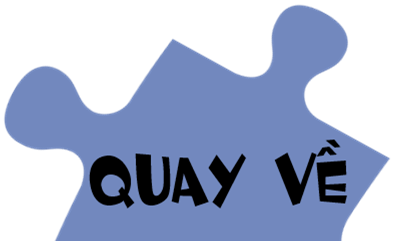 Câu 4: Giá trị của x trong phép tính  
x x 4 = 3,6 x 2 ?
x = 1,8
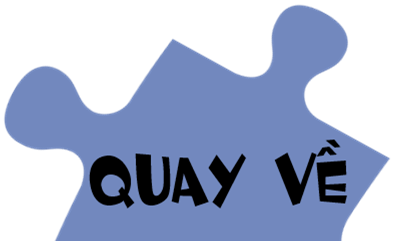 Câu 5: Khi chia một số thập phân cho một số tự nhiên mà còn dư, ta có thể chia tiếp bằng cách nào ?
Ta có thể chia tiếp bằng cách viết thêm chữ số 0 vào bên phải số dư rồi tiếp tục chia.
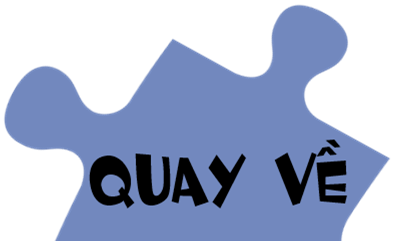 Dặn dò
- Nêu cách chia một số thập phân cho một số tự nhiên.
- CBBS : Chia 1 số TP cho 10; 100…